PowerPoint Information
Basics
PPT’s are 
used for an overview of information.
A helpful tool for presentations
Creative but professional
For each slide to be read in less than a minute.
They are not 
Used the same as a  WORD document
Showing too much information
To be hard to read
Basics
To add a new slide:
Home tab  New Slide
Select Dropdown for layouts
To view as a slide show:
Click 
Or go to the “View” tab and select “View Presentation.”
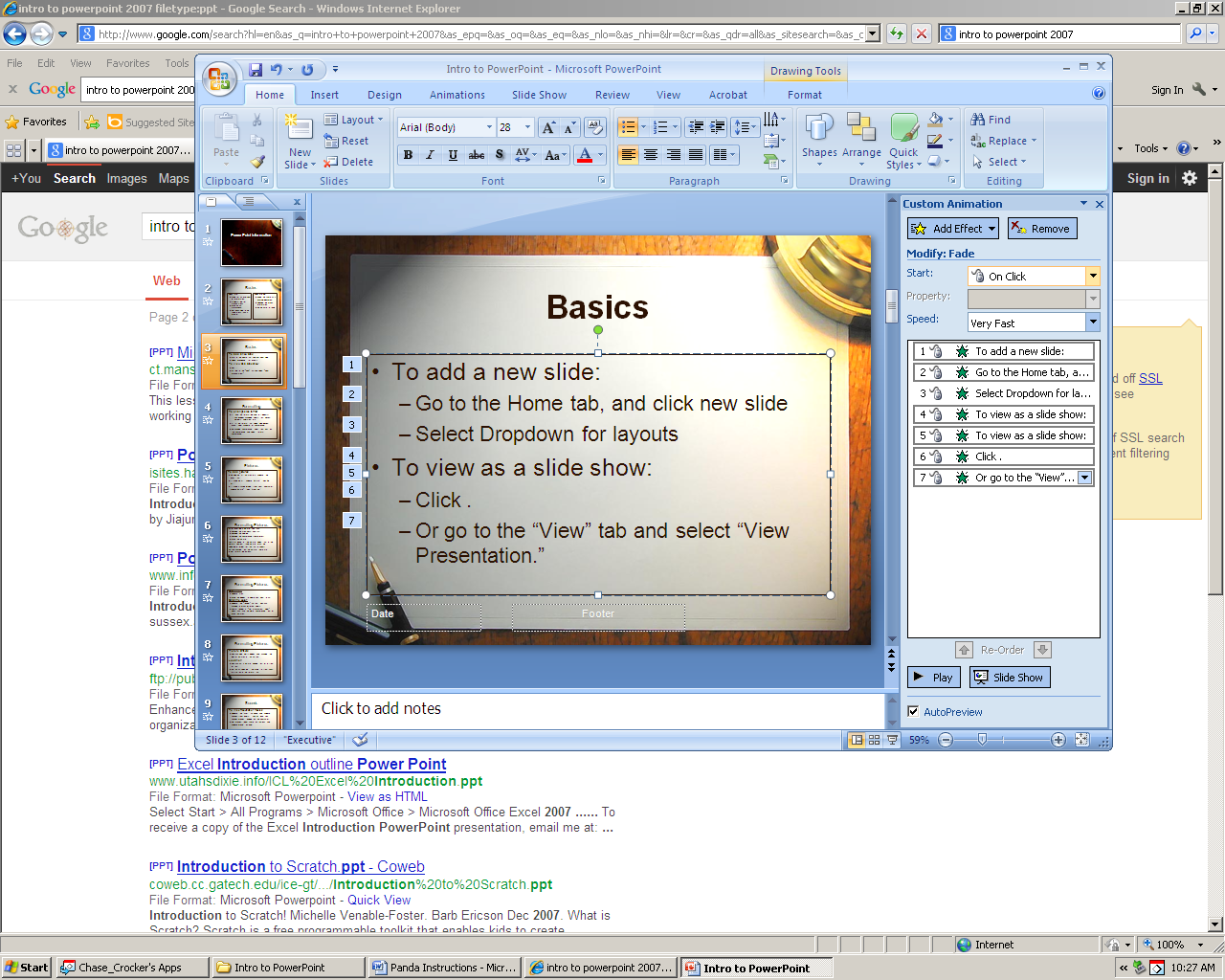 Formatting
To change slide format: 
−  Use the Format Contextual Tab 
Drawing Tools
−  Design Tab
Layout, color scheme or background.
Pictures
To add pictures:
Insert tab.  
Choose ‘Picture’ then ‘Clip Art.’
Choose ‘Picture” then ‘From File.’
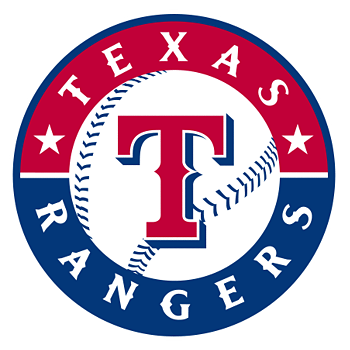 Formatting Pictures
After inserting a picture, you can:
Change the brightness/ contrast
Change the coloring
Change the background (sometimes)
Crop the picture
Format Contextual Tab
Crop and Edit
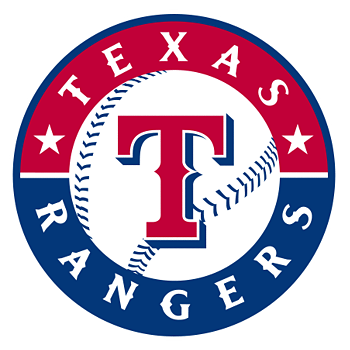 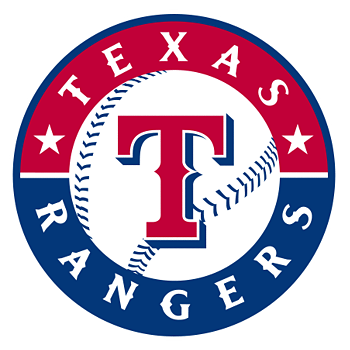 Formatting Pictures
Picture Effects:
Special Effects and options.  
Location:
Text Wrapping
Layout on Page
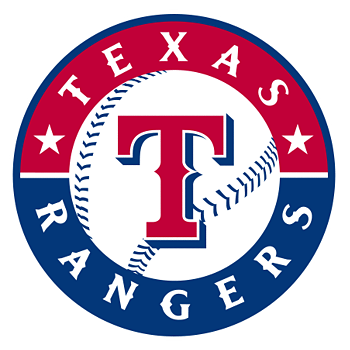 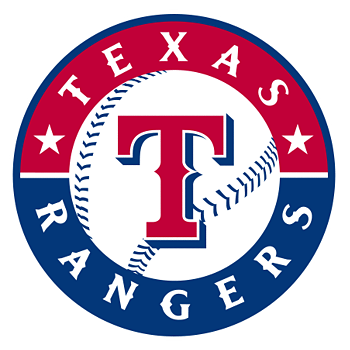 Sounds
To insert sounds or movies:
Insert Tab 
Sounds from gallery.  
For movies, follow same instructions and choose ‘Movie’ instead.
Animations
Animations are how the slides and information on the slides become visible.
Entrance, exit, emphasis
Animations can be separately instead of all together.
Animations
To add an animation:
Animations Tab.
Choose and preview.  
To add animation to text on a slide:
Custom/Preset transitions
Choose and preview.
If All Else Fails...
  USE HELP!!!!!
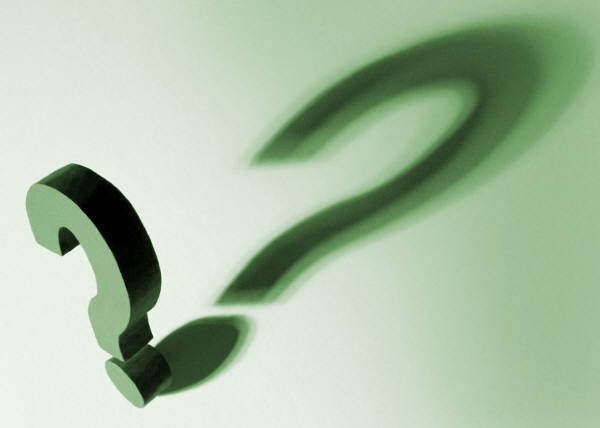